Endokrinologie
KLINICKÁ MEDICÍNA – PŘEDNÁŠKA, JARO 2021
Mudr. Nikola novákovÁ
393832@mail.muni.cz
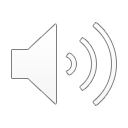 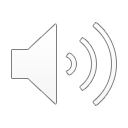 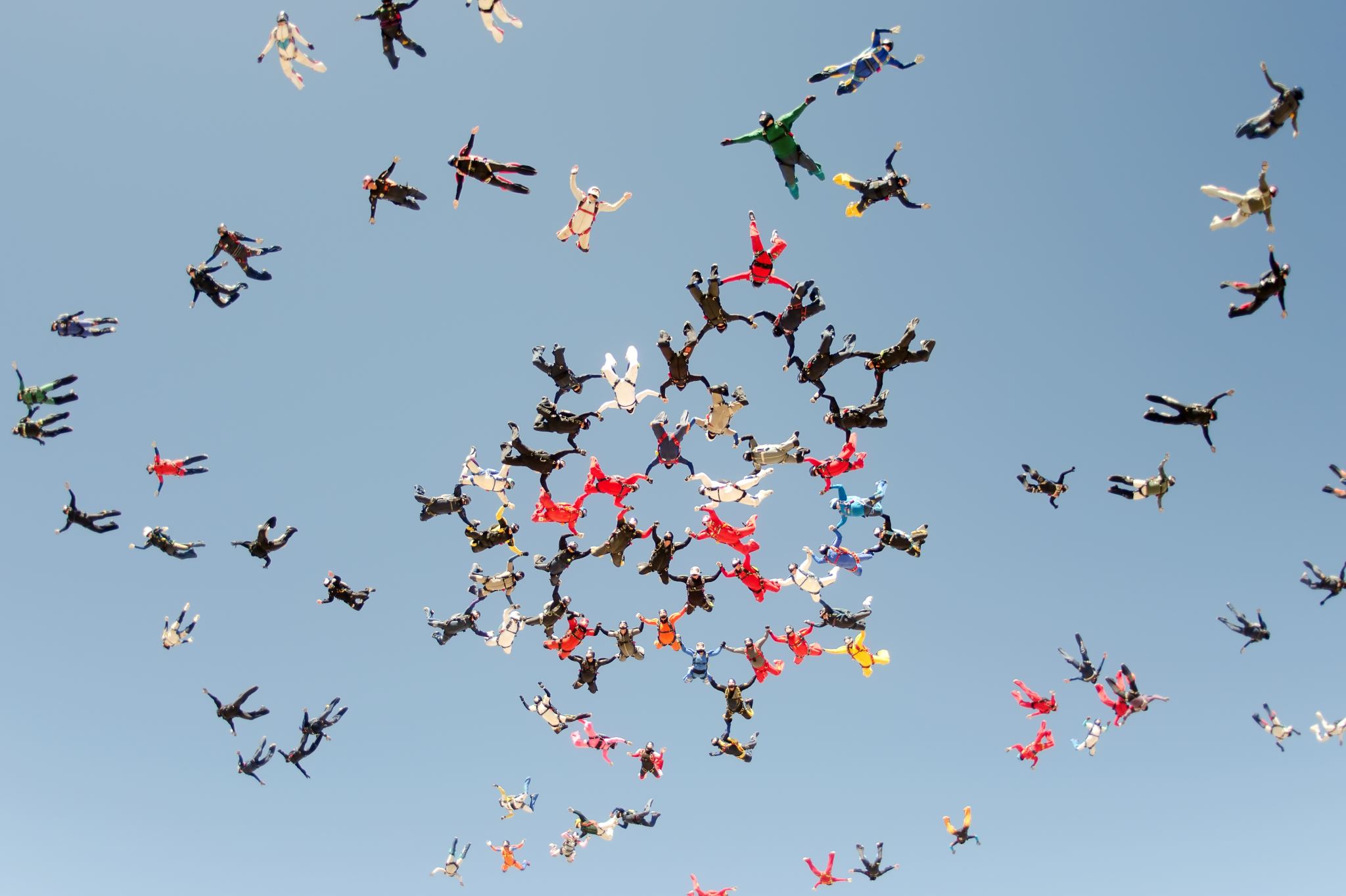 Nemoci žláz s vnitřní sekrecí, symptomy   závažných poruch, zásady substituční léčby, život ohrožující stavy v endokrinologii
- štítná žláza
- příštítná tělíska
- nadledviny
- hypofýza a hypothalamus
ENDOKRINNÍ SOUSTAVA
Endokrinní orgány, neboli žlázy s vnitřní sekrecí, produkují hormony, které rozesílají do celého těla pomocí krevního řečiště. Mezi endokrinní orgány řadíme následující:

hypotalamo-hypofyzární systém
glandula pinealis – šišinka (epifýza)
glandula pituitaria – hypofýza (podvěsek mozkový)
glandula thyroidea – štítná žláza 
glandulae parathyroideae – příštítná tělíska
thymus - brzlík
pars endocrina pancreatis –  endokrinní část pankreatu (Langerhansovy ostrůvky)
glandulae suprarenales – nadledviny
pohlavní orgány – vaječníky/varlata
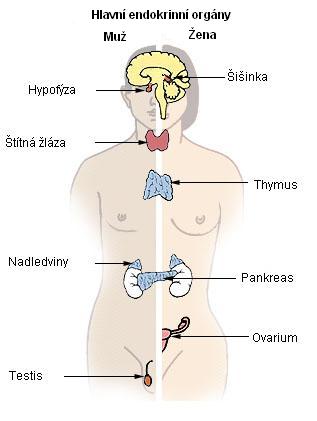 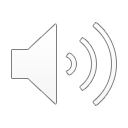 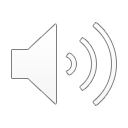 https://www.wikiskripta.eu/w/Endokrinn%C3%AD_org%C3%A1ny#/media/File:Endokrinniorgany.JPG
ŠTÍTNÁ ŽLÁZA
ŠTÍTNÁ ŽLÁZA
Funkce štítné žlázy
Hormony štítné žlázy (tyroxin, trijodthyronin, TSH) regulují biochemické procesy důležité pro růst a vývoj organismu včetně:

tvorby energie z cukrů
kardiovaskulární funkce
funkce nervového systému
rychlost trávení
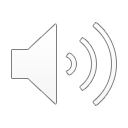 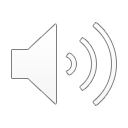 ŠTÍTNÁ ŽLÁZA
Poruchy funkce
HYPOTHYREOSA 
= snížená produkce hormonů 
Klinické projevy: 
myxedém: tuhé otoky končetiny
zpomalené psychomotorické tempo
zimomřivost
bradykardie
vyšší hladiny cholesterolu
nárůst hmotnosti
zácpa
obličej ospalého eskymáka = otoky víček, výrazné obočí
Charvátovo „bojové“ trias: chůze tanku, plechové předloktí, hlas polní trubky
HYPERTHYREOSA 
= zvýšené produkce hormonů
Klinické projevy:
zvýšená potivost
tachykardie
nevysvětlitelné hubnutí
průjem
zrychlené psychomotorické tempo až myšlenkový trysk
myopathie (nestaví se z podřepu)
podezřele nízké hodnoty cholesterolu
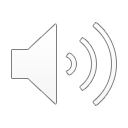 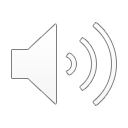 ŠTÍTNÁ ŽLÁZA
Život ohrožující stavy
Myxedémové koma 

 u pacientů s hypothyreosou vystavených zátěži (operace, infekce)
snižuje se tělesná teplota pod 30 st.C
bradykardie
ospalost 
terapie: na JIP či ARO -- kardiostimulace, řízená ventilace, podání – substituce hormonů štítné žlázy (evothyroninu), kortikoidy
Tyreotoxická krize

u pacientů s hyperthyreosou při zátěži či vysadí-li tyreostatikum
 vysoká teplota 
 tachykardie 
 neklid, třes, nevolnost, zvracení
 bolesti břicha 
 srdeční selhávání
 terapie: tyreostatika i.v., Lugolův roztok (jód), β-blokátory, podpora životních funkcí
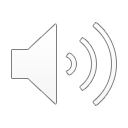 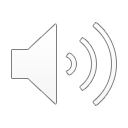 ŠTÍTNÁ ŽLÁZA
Morfologické změny - STRUMA
Struma eufunkční
štítnice je zvětšená, nicméně po hormonální stránce je funkce neporušena 
potíže vyplývají z útlaku struktur v okolí: 
polykací potíže
dechové potíže 
problémy s hlasem při postižení n.recurens
Struma dysfunkční
hormonálně je možná hyper i hypothyreosa 
uzly ve štítné žláze = místa s rozdílnou hormonální aktivitou, scintigraficky studené a teplé uzly (neaktivní/aktivní)
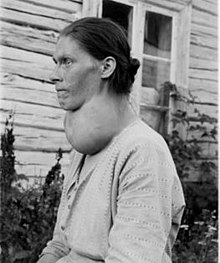 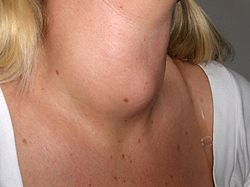 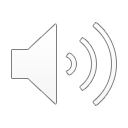 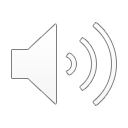 https://www.wikiskripta.eu/w/Nemoci_%C5%A1t%C3%ADtn%C3%A9_%C5%BEl%C3%A1zy_s_eutyre%C3%B3zou
ŠTÍTNÁ ŽLÁZA
Záněty ŠŽ = THYREOIDITIDY
Akutní/Subakutní tyreoiditidy
Akutní tyreoiditis – v důsledku zánětlivé afekce v dutině ústní, různé působení na funkci, terapie ATB
Subakutní tyreoiditis (de Quervainova)  většinou virové etiologie – chřipkové příznaky, bolestivé polykání. Th.: NSA, kortikoidy
Chronické = Autoimunitní 
Graves-Basedowova choroba tvorba protilátek proti receptorům TSH => stimulace fce (hypertyreóza), současně stimulace retrobulbárního vaziva, exoftamus 
- 4x častěji mladé ženy
Hashimotova tyreoiditida hypotyreóza na podkladě infiltrace štítnice lymfocyty s protilátkami proti TPO (tyreoidální peroxydása)
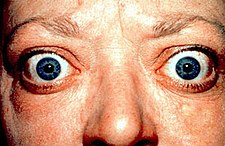 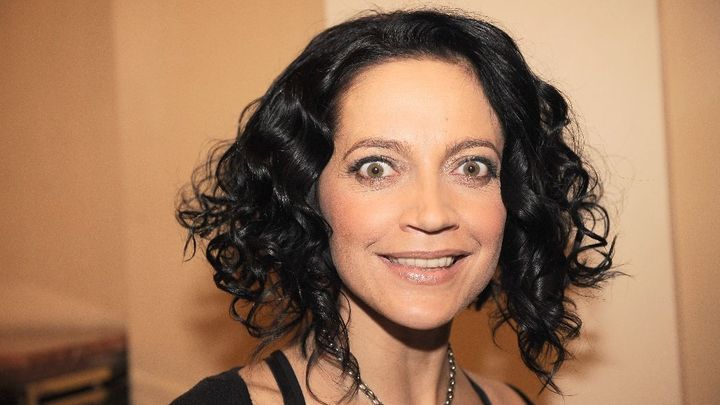 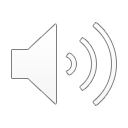 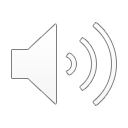 https://www.wikiskripta.eu/w/Gravesova-Basedowova_nemoc
ŠTÍTNÁ ŽLÁZA
Nádory štítnice
- mají stoupající incidenci
- nejčastější endokrinní nádory
- vznikají nejčastěji mezi 40. a 50. rokem, ale nejsou vzácné ani u dětí
- více u žen (2:1)
- benigní vs. maligní

rizikové faktory vzniku maligního nádoru ŠŽ:

ionizující záření (dřívější ozáření krku)
genetické vlivy, dědičné
vysokou hladinu TSH
neléčenou autoimunitní thyreoiditidu
syndrom MEN2A
feochromocytom
MALIGNÍ NÁDORY: 
Diferencované: 
etiologie ozáření krku, autoimunitní thyreoiditis
nevyvolává celkové příznaky
nejsou biochemické známky nádoru
terapie: strumectomie a radiojod
Anaplastické:
etiologie stejná jako u diferencovaných
rychlý růst = během několika týdnu je několika násobný objem
terapie: cytostatika, ozáření, operace…
krátké přežívání
Z parafolikulárních buněk, Medulární karcinom secernuje kalcitonin, který lze detekovat
Nejedná se o nádor z tyreocytů =>neakumuluje radiojod
Terapie ozáření, operace
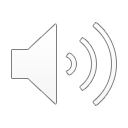 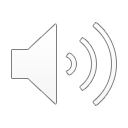 PŘÍŠTÍTNÁ TĚLÍSKA
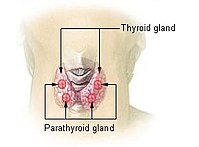 PŘÍŠTÍTNÁ TĚLÍSKA
PŘÍŠTÍTNÁ TĚLÍSKA
párový endokrinní orgán, celkem 4 tělíska – horní a dolní pár, uloženy na zadní ploše štítné žlázy
produkují hormon parathormon PTH - zajišťuje kalcio – fosfátovou homeostázu (udržování odpovídající hladiny ionizovaného kalcia v extracelulární tekutině)
patologie:
hypoparathypreóza
hyperparathyreóza
primární
sekundární
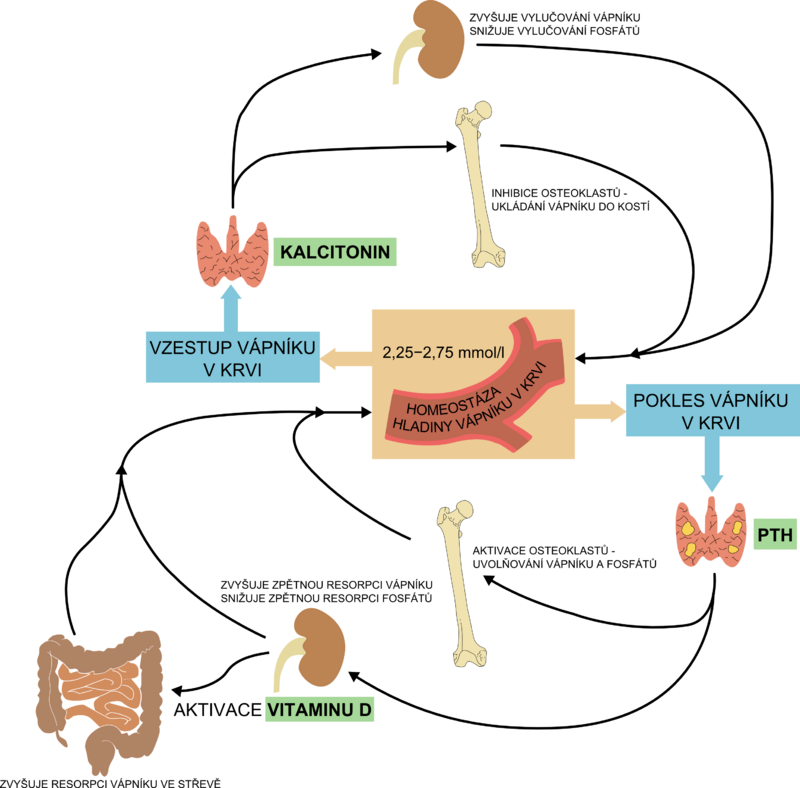 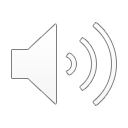 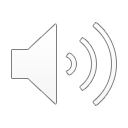 https://www.wikiskripta.eu/w/P%C5%99%C3%AD%C5%A1t%C3%ADtn%C3%A1_t%C4%9Bl%C3%ADska
PŘÍŠTÍTNÁ TĚLÍSKA
HYPOPARATHYREÓZA
- nedostatečná sekrece PTH  hypokalcémie 
Etiologie: 
 porucha vývoje příštítných tělísek, porucha fce PTH
 odstranění či poškození tělísek - nejčastěji pooperační hypoparathyreóza (po thyroidektomii)
Klinický obraz :  
 zvýšená neuromuskulární dráždivost, tetanie, poruchy srdečního rytmu
 psychické změny – deprese, úzkost, migrenózní bolesti hlavy
 trofické změny – suchá tvrdá kůže s ragádami, alopecia areata, poruchy dentice
Terapie:
zvýšení sérové koncentrace kalcia + suplementace vitaminu D
přidávají se thiazidová diuretika (zadržují vápník v těle)
řešení tetanie akutním podáním kalcia
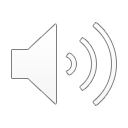 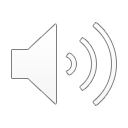 PŘÍŠTÍTNÁ TĚLÍSKA
HYPERPARATHYREÓZA
Pimární hyperparatyreóza
Etiologie:  adenom příštítného tělíska, vzácně karcinom  zvýšená produkce PTH  zvýšená kalcémie
Klinický obraz :  
Kosti: se projevuje bolestmi kostí až patologickými frakturami, osteoporóza
Ledviny: nefrolitiáza, nefrokalcinóza s kalcifikacemi v intersticiu ledvin
GIT: akutní pankreatitida a peptického vřed, sklon k zácpě
Srdce: poruchy srdečního rytmu až zástavu srdce, HT 
Psychické a nervosvalové příznaky: únavnost, deprese, svalová slabost
Terapie: odstranění příčiny
Sekundární hyperparathyreóza = reakce organismu na dlouhodobou hypokalcémii  zvýšená sekrece PTH (kompenzatorně). Příčiny: chronické ledvinné selhání, snížená absorpce vit. D vlivem střevních zánětů, dietní deficit vit. D nebo kalcia atd.
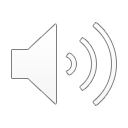 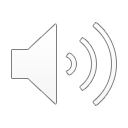 NADLEDVINY
NADLEDVINY
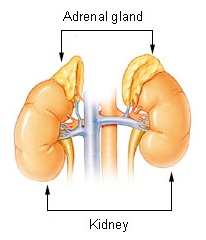 Nadledviny - fyziologie
DŘEŇ
produkuje katecholaminy: adrenalin, noradrenalin, dopamin
vznikla z postgangliových sympatických neuronů a je výlučně regulována nervově 
příprava organismu na stresové reakce – bojuj vs. uteč
metabolický účinek: vznik pohotovostní glukosy – odbourávání glykogenu, glukoneogeneze, lipolýza, 

patologie: feochromocytom
KŮRA 
produkuje: 
glukokortikoidy (kortisol): stimuluje glukoneogenesi, zhoršení transportu glukosy do buněk, zhoršení utilizace glukosy (steroidní DM)
mineralokortikoidy (aldosteron): regulace hladiny vody v těle ovlivněním hladiny sodíku
androgeny = pohlavní hormony


patologie: celkový útlum kůry = nedostatek hormonů anebo zvýšené množství hormonů
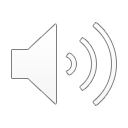 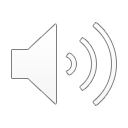 https://www.wikiskripta.eu/w/Nadledviny#/media/File:Illu_adrenal_gland.jpg
NADLEDVINY - DŘEŇ
Feochromocytom
vzácný nádor dřeně nadledvinek, většinou jde o benigní nádor pouze v 10% je nádor maligní
 zvýšená produkce ADERENALINU 
 klinické projevy: hypertenze fixovaná 52%, paroxysmální 42%, bolesti hlavy, pocení, palpitace, zblednutí, nervozita, úzkost, třes, dyspeptické potíže, bolesti na hrudi = vystupňovaná a náhodná stresová reakce
 terapie: chirurgická léčby, adrenalectomie s přípravou α-blokátorem…
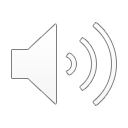 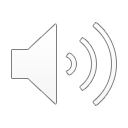 NADLEDVINY - KŮRA
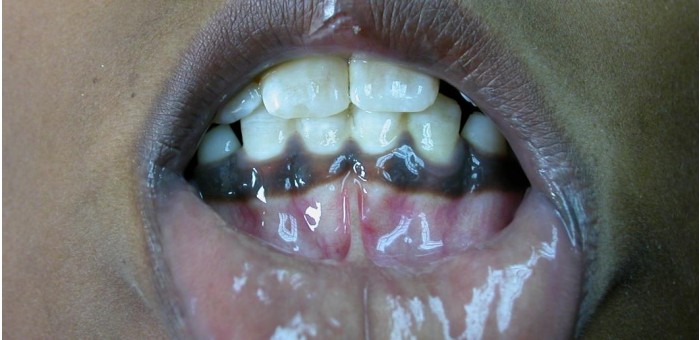 Addisonova nemoc
Chronická insuficience - hypofunkce kůry nadledvin: 
Primární insuficience: autoimunitní poškození, zánět či nádor   vystupňovaná sekrece ACTH  nedostatek aldosteronu – ztráta Na, Cl a vody 
- slabost, nevýkonnost, hubnutí, zácpa/průjem, bolesti břicha a svalů, bradykardie, snížená glykémie a TK, pigmentace na dlaních, v rýhách, grafitové skvrny na sliznicích 
Sekundární insuficience: při hypotalamo-hypofyzární nedostatečnosti, nedostatek ACTH 
Iatrogenní insuficience: přechodná, z útlumu nadledvinové kůry při dlouhodobém farmakologickém podávání glukokortikoidů
Akutní selhání kůry nadledvin
- šokový stav s tachykardií, vysokou teplotou, zrychleným dechem, chladné končetiny, krvácení do kůže
-- při krvácení do nadledvin u novorozence po porodním traumatu, 
-- při nekróze nadledvin a krvácení do nich při infekci (meningokoková sepse = tzv. Waterhouseově-Friderichsenově syndrom
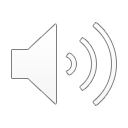 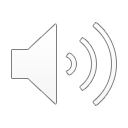 https://www.nechcikazy.cz/addisonova-choroba
NADLEDVINY - KŮRA
KORTIKOIDY - hormonální dysbalance
Nadbytek  glukokortikoidů
Nedostatek glukokortikoidů
obezita centripetální, striae v oblasti břicha
 hirsutismus
 měsíčkovitý obličej
 hypokalémie
 poruchy metabolismu glukosy
 vzestup cholesterolu
 vzestup TK proti vstupním hodnotám často až vznik hypertenze
 horší hojení ran
astenie až kachexie 
hyperkalémie 
hypoglykémie
bolesti břicha
CUSHINGŮV SYNDROM – dlouhodobé nadměrné působení kortizolu  viz dále
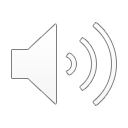 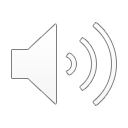 NADLEDVINY - KŮRA
CUSHINGŮV SYNDROM
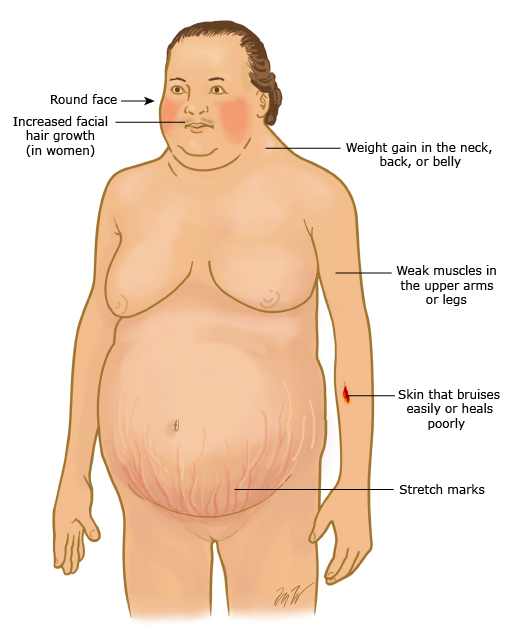 nadměrná sekrece kortizolu a působení jeho zvýšených koncentrací na organismus
 onemocnění s variabilní etiologií: 
 ACTH dependentní Cushingův syndrom, způsobený primárně nadprodukcí ACTH (produkující adenom hypofýzy) v 99%
 ektopická nadprodukce ACTH jinými tumory (paraneoplastický CS, ektopický ACTH syndrom) 
 ACTH-independentní Cushingův syndrom -- nadprodukce kortizolu v kůře nadledvin
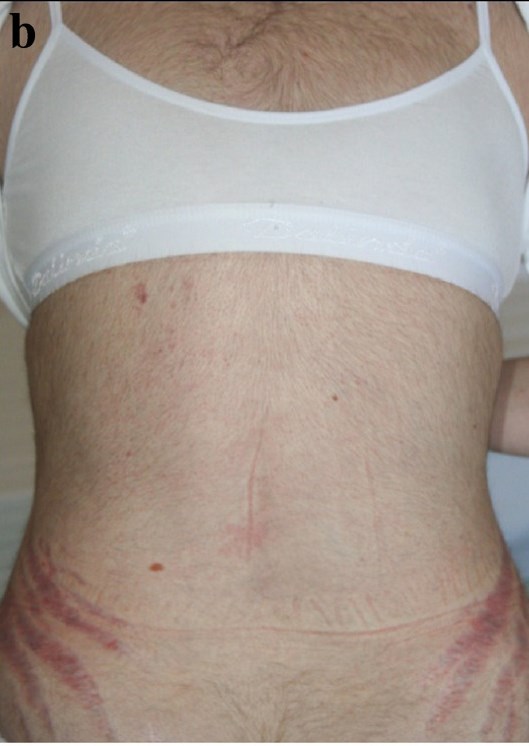 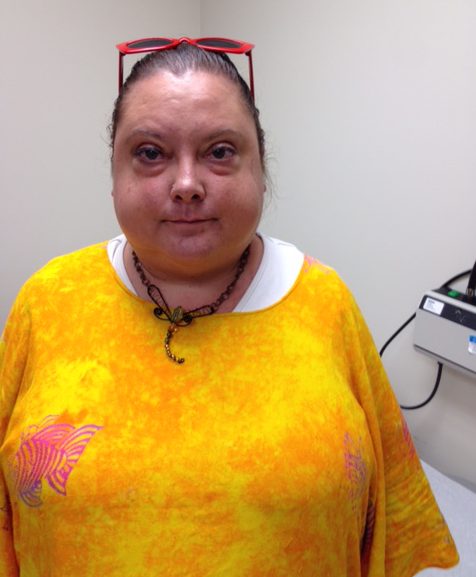 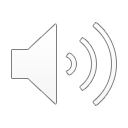 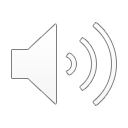 https://www.wikiskripta.eu/w/Cushing%C5%AFv_syndrom#/media/File:CushingsBody.jpg
HYPOFÝZA A HYPOTHALAMUS
HYPOFÝZA A HYPOTHALAMUS
HYPOFÝZA
hypofýza –neboli podvěšek mozkový (glandula pituitaria)  je součástí hypothalamo-hypofyzárního systému, který se podílí na řízení žláz s vnitřní sekrecí, růstu a metabolismu i udržování vodní a elektrolytové rovnováhy
onemocnění hypofýzy se tedy projevuje jednak příznaky poruchy funkce endokrinních žláz, tak lokálními příznaky souvisejícími s lokalizací adenohypofýzy
jako u ostatních endokrinních orgánů 
dochází buď k projevům hypofunkce, 
nebo nadměrné sekreci hormonu 
– hyperfunkci
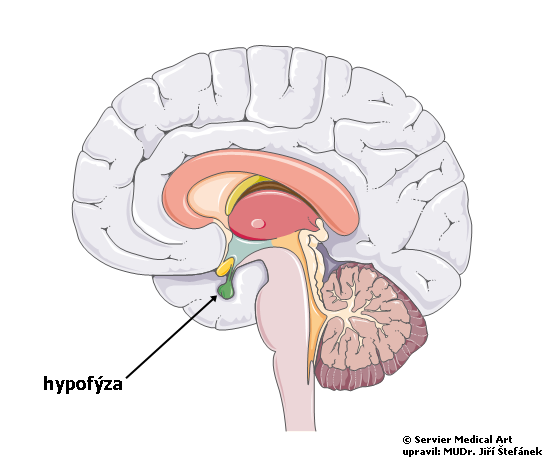 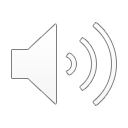 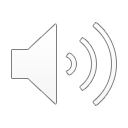 https://www.wikiskripta.eu/w/Onemocn%C4%9Bn%C3%AD_adenohypof%C3%BDzy
HYPOFÝZA A HYPOTHALAMUS
Hormony hypofýzy
Adenohypofýza = přední lalok
Neurohypofýza = zadní lalok
Somatotropní hormon  STH ovlivňuje růst
Prolaktin řídí laktaci
Tyreotropní hormon TSH stimuluje produkci tyreoidálních hormonů
Kortikotropní hormon ACTH – regulace kortizolu
Folikulostimulační hormon řízení  FSH
Luteinizační hormon LH
Proopiomelanokortin prekursory pro endorfiny a melanocyty stimulujicí hormon
Antidiuretický hormon ovlivňuje zpětné vstřebávání  vody
Oxytocin kontrakce dělohy při porodu, ejekce mléka při kojení
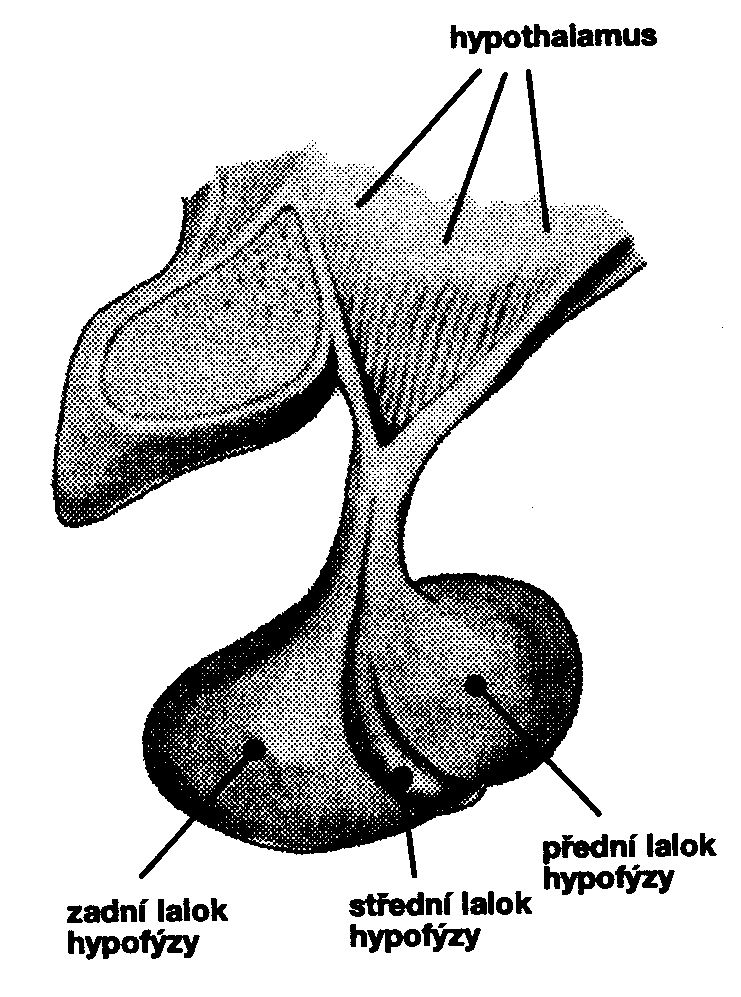 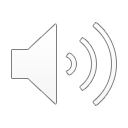 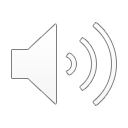 https://asklepionkamyk.cz/nemoci/hypofyza-podvesek-mozkovy-funkce-a-nemoci-poruchy-nadory.html
HYPOFÝZA A HYPOTHALAMUS
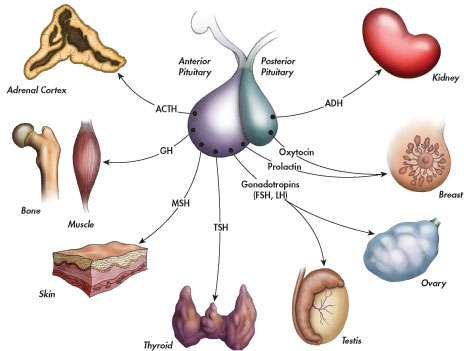 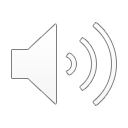 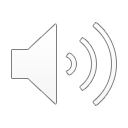 https://www.margit.cz/hormony-fungovaly/
HYPOFÝZA A HYPOTHALAMUS
Hypopituitarismus
= snížení funkce hypofýzy až úplná destrukce hypofýzy 
chronicky (pomalu): tumor, ischémie, autoimunitně
 důsledkem je postupný pokles funkce gonád, štítné žlázy a nakonec nadledvinek
akutně 
krvácení do adenomu
náhlé traumatické postižení kraniálních cév
nekróza po porodu (Sheehanův syndrom)
 pokles TK a teploty, generalizované křeče, hypoventilace, laboratorně hypoglykémie, hyponatrémie, dehydratace, hypoventilační acidósa
terapie: přívod tekutin, úprava hypoglykémie i.v. roztokem glukosy, kortikoidy HYDROKORTISON intravenózně, zajištění životních funkcí
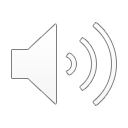 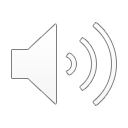 ADENOHYPOFÝZA
RŮSTOVÝ HORMON
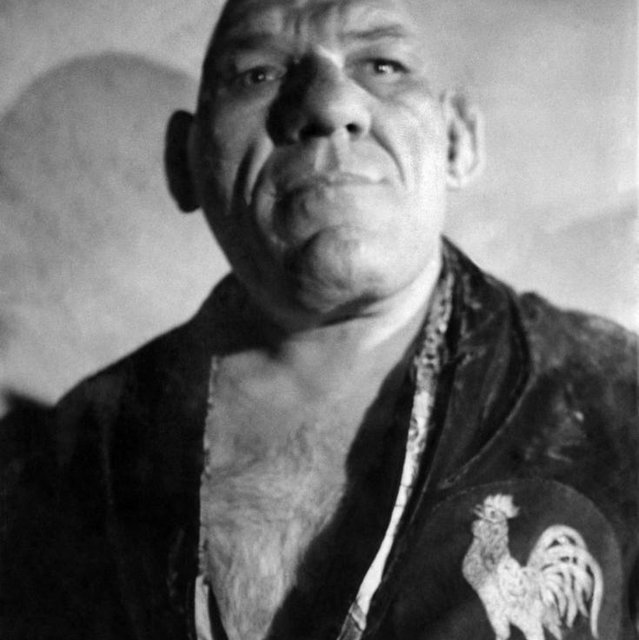 Akromegálie
- nadprodukce STH v dospělosti
- nejčastější příčinou je adenom adenohypofýzy
- klinické příznaky: 
růst akrálních částí 
(nemůže sundat prstýnek, 
kupuje větší boty)
bolesti kloubů
makroglosie
kardiomegálie
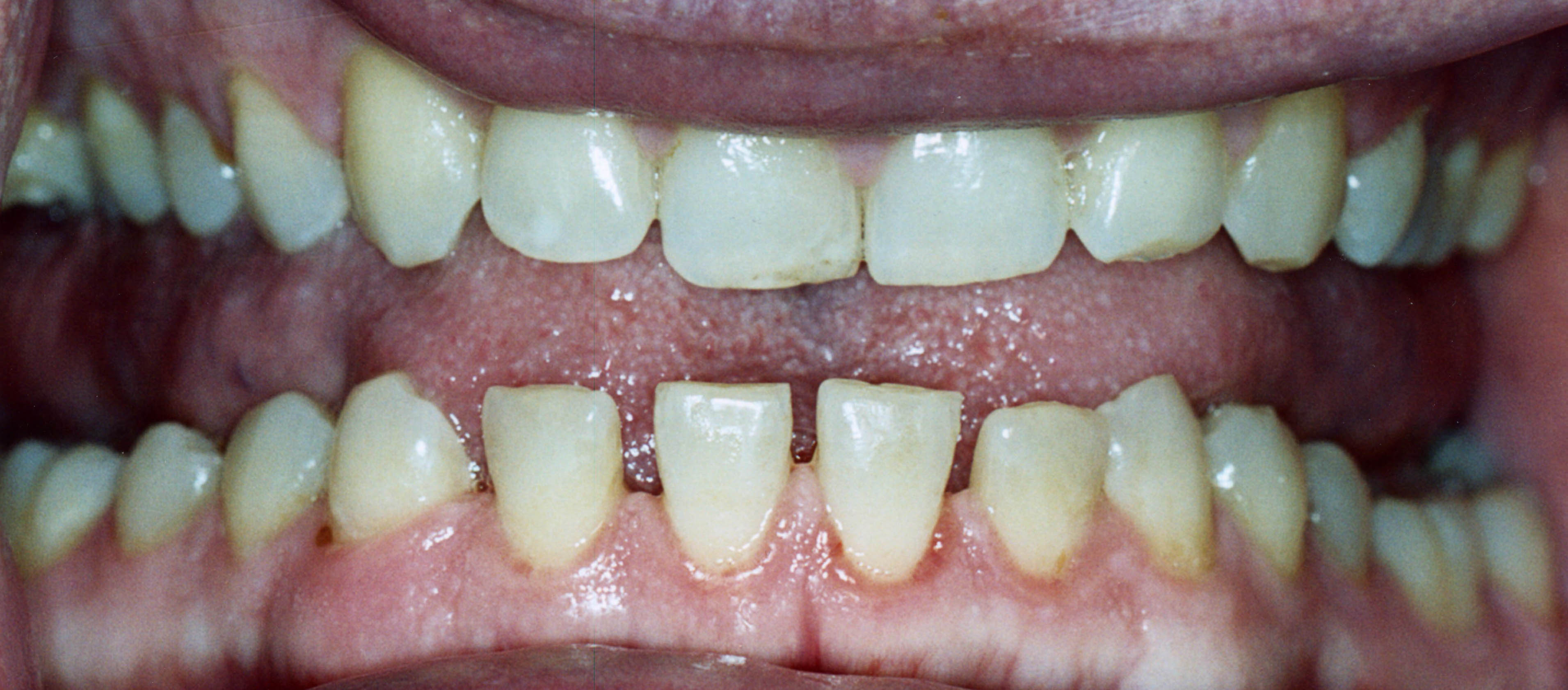 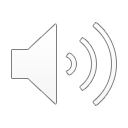 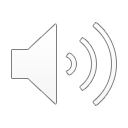 https://www.google.com/search?q=akromegalie&client=firefox-b-d&sxsrf=ALeKk025XvYmgjurzmHDz6F44cIhQH3uUg:1617298903438&source=lnms&tbm=isch&sa=X&ved=2ahUKEwih0on1y93vAhUDzYUKHc0KA9gQ_AUoAXoECAEQAw&biw=1440&bih=737#imgrc=9j8vY3Es06t62M
ADENOHYPOFÝZA
RŮSTOVÝ HORMON
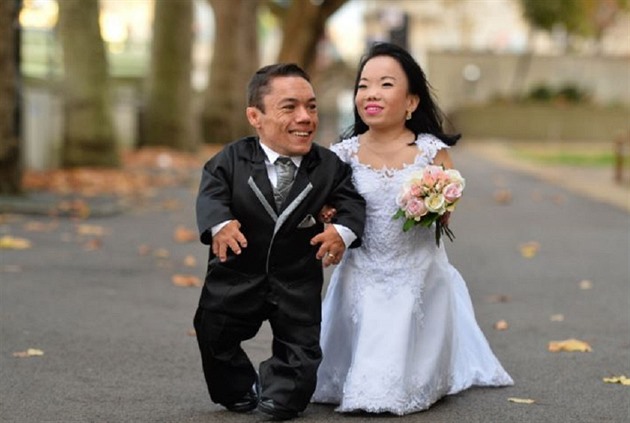 nanismus
- nedostatečná produkce STH v dětství

nedostatečný růst
obličej loutky
proporcionální tělesná stavba těla
sklon k hypoglykémii
sklon k hypotenzi
adipozita trupu
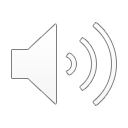 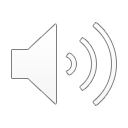 https://www.expres.cz/viral/svatba-londyn-liliputi-paulo-gabriel-da-silva-barros-katyucia-lie-hoshino.A161120_115616_dx-viral_pali
ADENOHYPOFÝZA
PROLAKTIN
 PROLAKTINOM
- hormonálně aktivní nádor adenohypofýzy 
- zvýšená produkce prolaktinu
- velmi malý nádor
Diagnostika => CT mozku či MR, laboratorně průkaz ↑prolaktinu
Klinické projevy:
Ženy : poruchy plodnosti, menses, galaktorhea
Muži: demaskulinizace, poruchy spermiogeneze, gynekomastie
Terapie: neurochirurgické odstranění
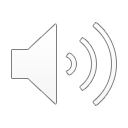 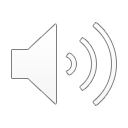 NEUROHYPOFÝZA
Diabetes insipidus = ŽÍZNIVKA
důsledek poklesu tvorby antidiuretického hormonu (ADH)
 Etiologie: nejčastěji nádory neurohypofýzy či hypotalamu méně často záněty úrazy, demyelinizační procesy
 Klinicky: polyurie (8-12 l moči) a polydipsie, dehydratace, projevy dráždění CNS až úmrtí při neléčeném stavu
 Diagnostika: CT a MR mozku, koncentrační test = restrikce tekutin přes kterou nedochází k vzestupu osmolarity plasmy
 Terapie: substituce antidiuretického hormonu - Adiuretin nosní kapky 1-2/den
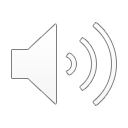 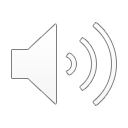 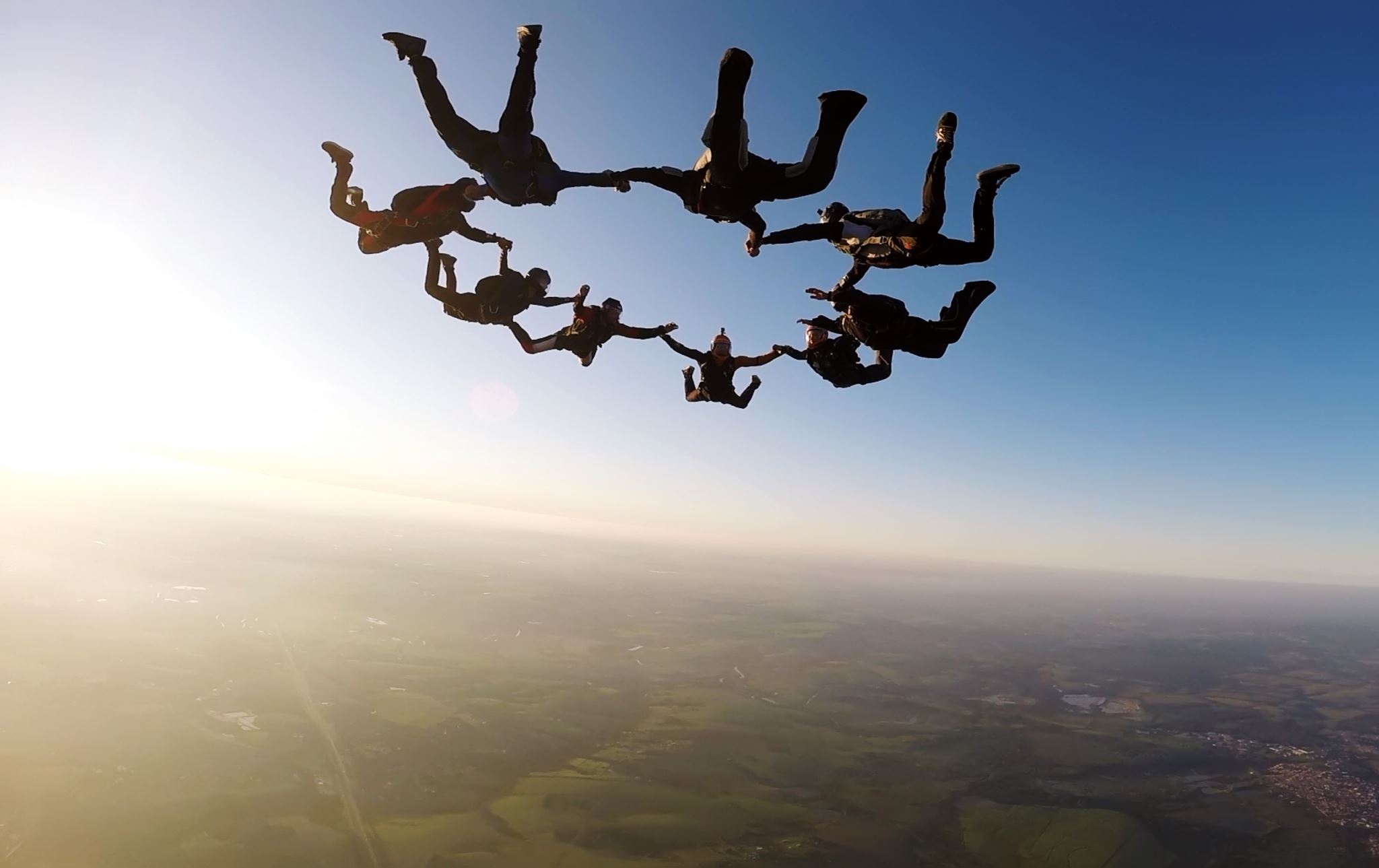 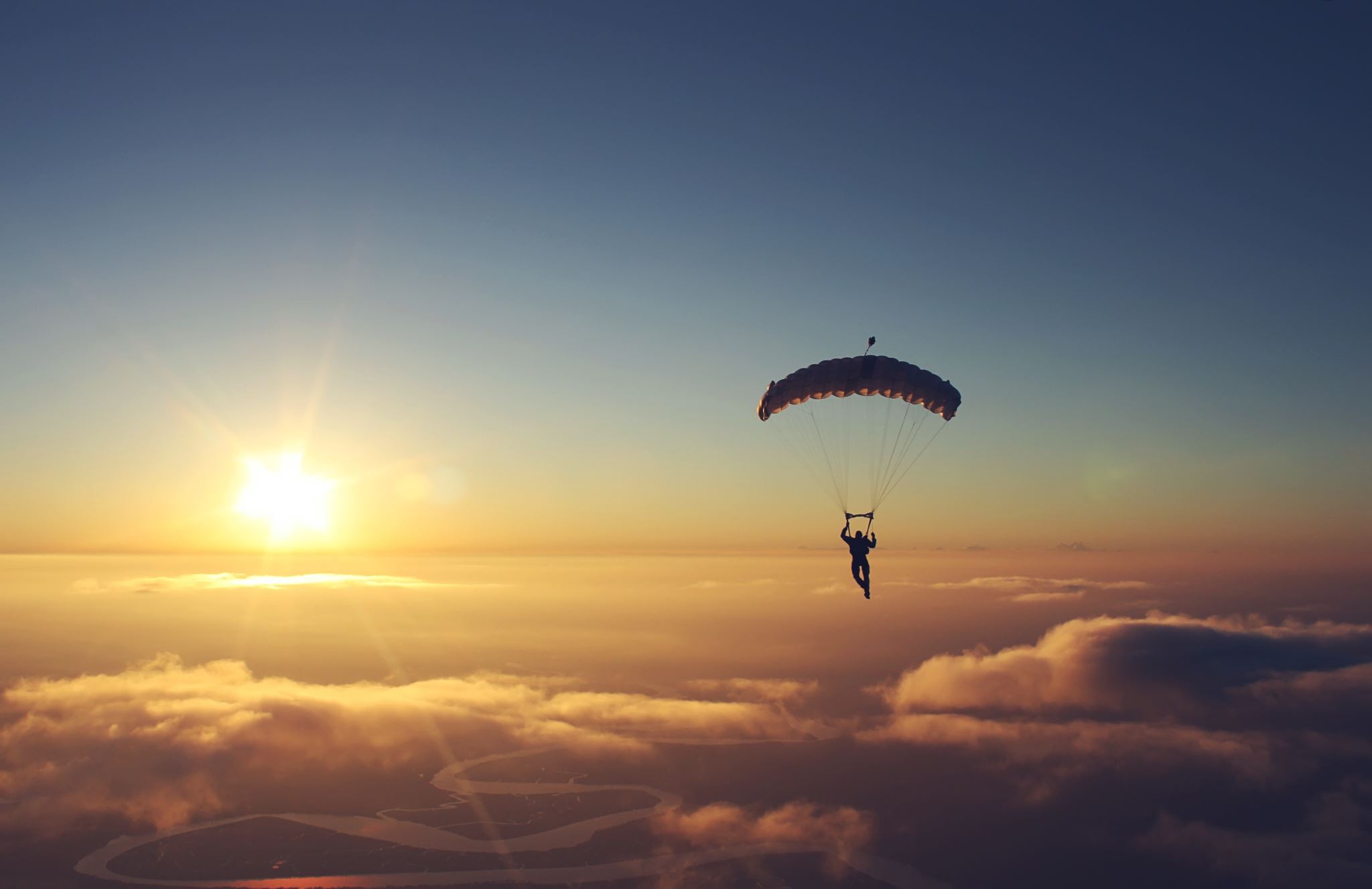 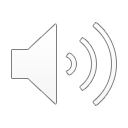 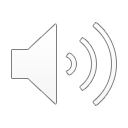 DĚKUJI VÁM ZA POZORNOST!